Effect of fruit ripeness and post-harvest storage conditions on the survival of Salmonella spp.,  in fresh-cut papaya
Amandeep singH
MS in Agriculture, Environmental & Sustainability Sciences
Microbial safety of fresh produce
360 M
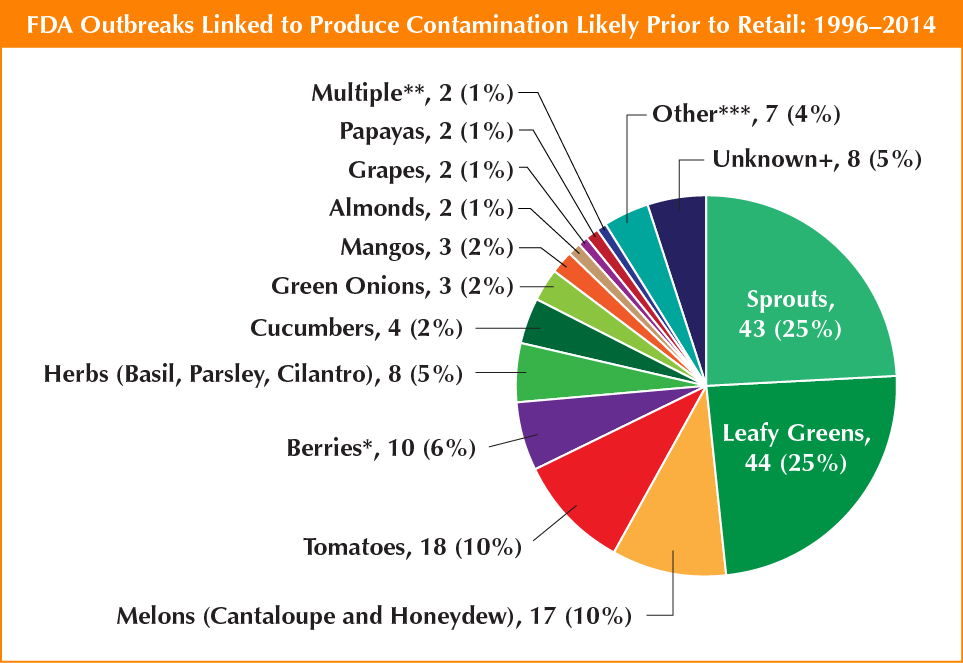 Health & wellness
>30% are imported & RGV is major hub for imports
Mostly consumed raw
Focus is on microbial safety of papaya
48 M
128 K
3 K
48% are related to fresh produce
US Foodborne illness outbreaks, 
CDC 2011 Estimate.
Papaya
Botanical name - Carica papaya
Popular tropical & subtropical fruit  
High nutritional value 
Large volume of imports
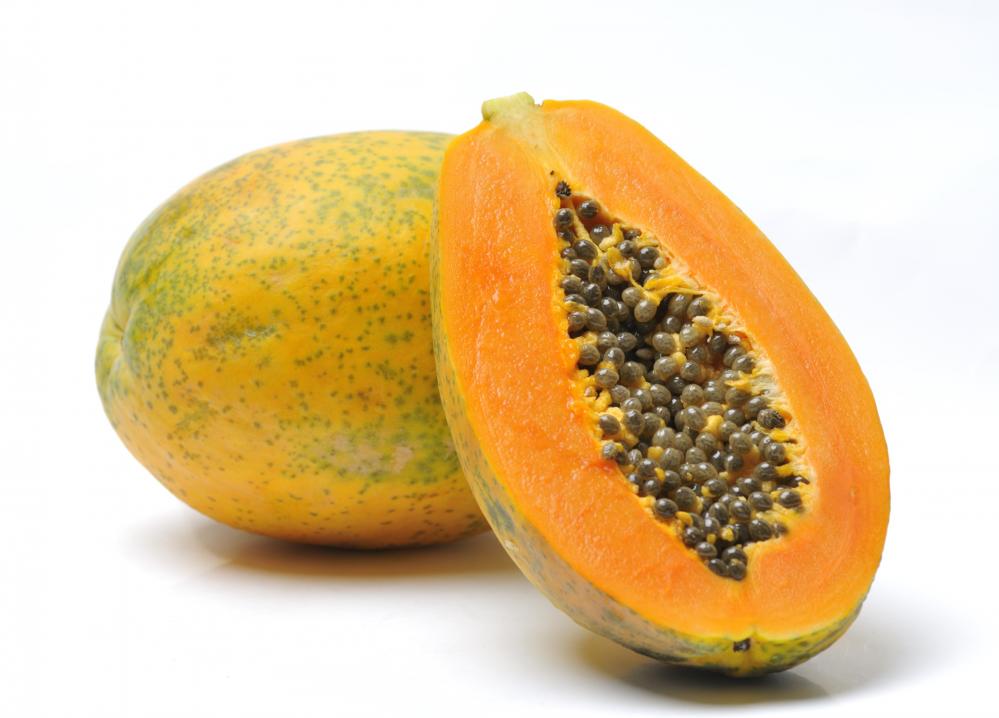 Multiple outbreaks associated with Papaya
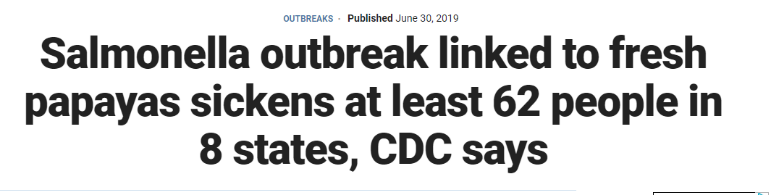 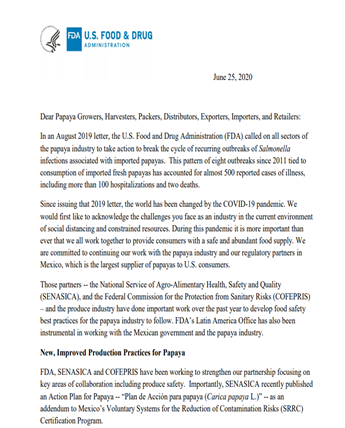 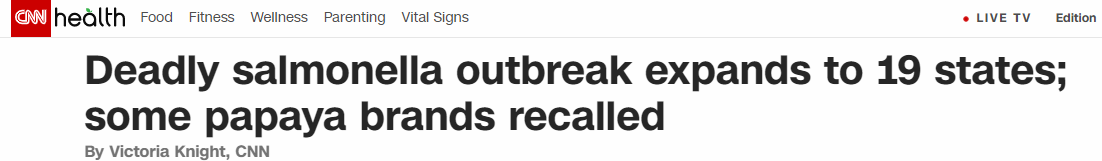 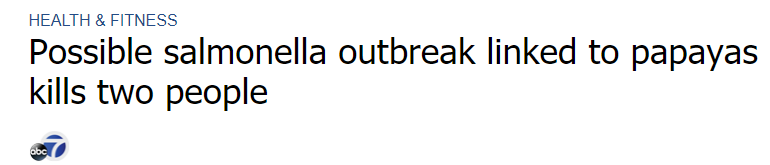 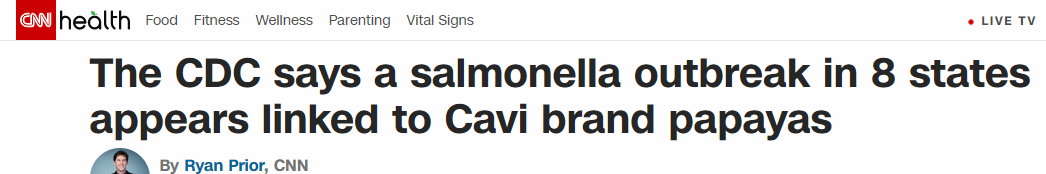 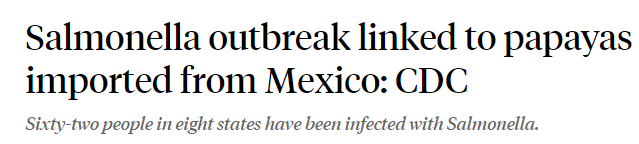 Salmonella
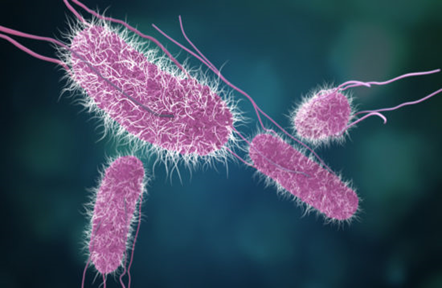 Ubiquitous in the environment 
Gram-negative
Facultative anaerobic 
Mesophile 8 to 45ºC
pH tolerance 4.0 to 9.5
Water activity ≥0.94
Can survive for months/years in detrimental conditions
Potential sources of contamination
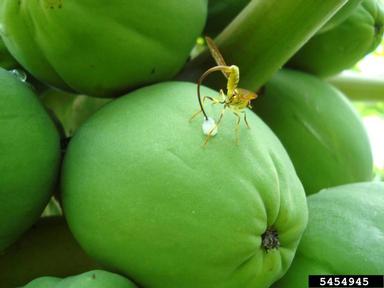 Pre-harvest
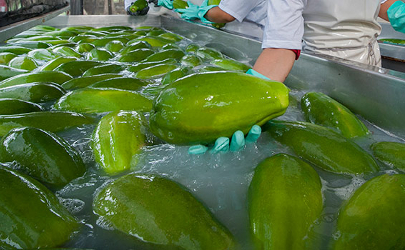 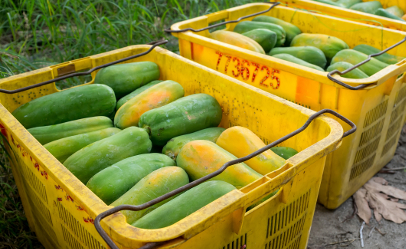 During harvest
Packing house
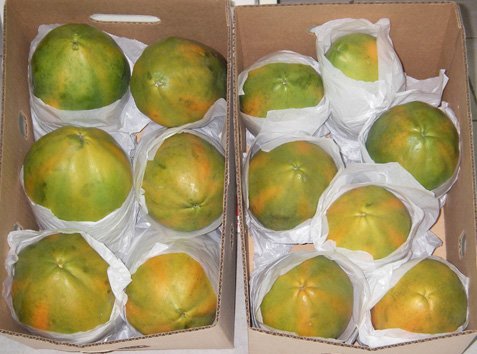 Post-harvest storage & distribution
Motivation for our research
Why Salmonella is a persistent problem in Papayas

What factors will influence its growth & persistence

How can the industry/consumers better address this issue
Research hypothesis
Predictive models can be developed to understand the growth kinetics of Salmonella on Papaya
Objectives are to determine:  
The effect of ripeness level, storage temperature & RH, physico-chemical properties on the growth kinetics of Salmonella
The efficacy of novel & sustainable interventions to mitigate the risk
Methodology
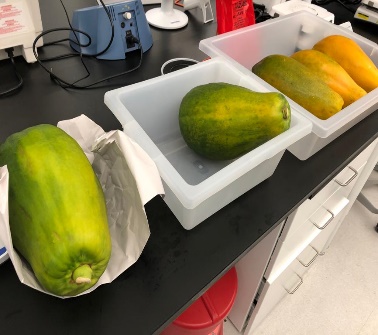 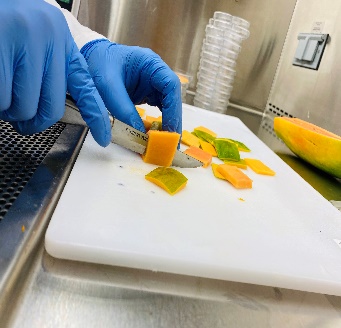 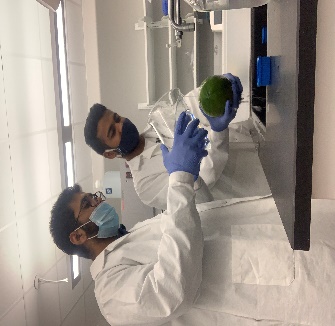 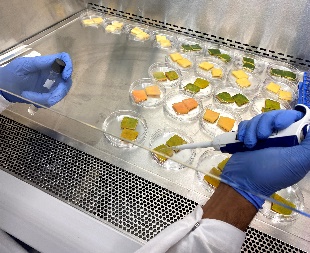 Cutting into 3*3*1 cm pieces
Fresh papaya at different ripeness levels(0,25, 50, 75 and 100%)
Washing of papaya with 100ppm chlorine solution
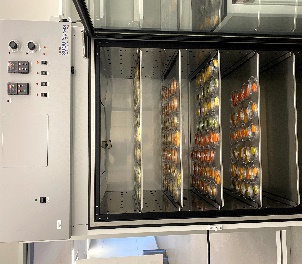 Inoculation  (25µl)
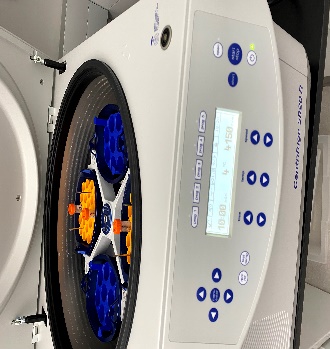 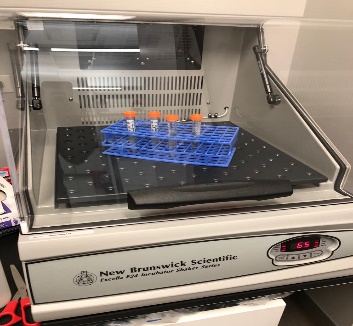 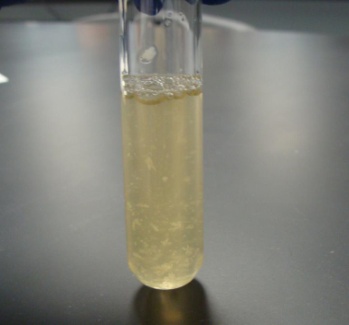 Environmental chamber
RH- 50%,90%
Temp- 4,12 and 21 ° C
S. enterica poona 
S. enterica St. Paul 
 S. enterica Agona 
S. newport
Growing cells at 37 C at 65 RPM for 18-24 hrs
Centrifugation at 4000 RPM for 10 minutes
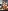 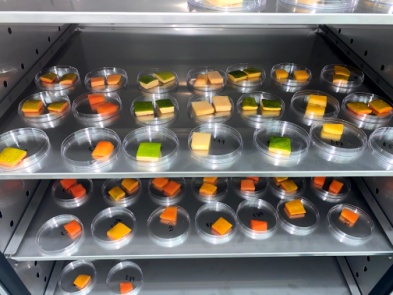 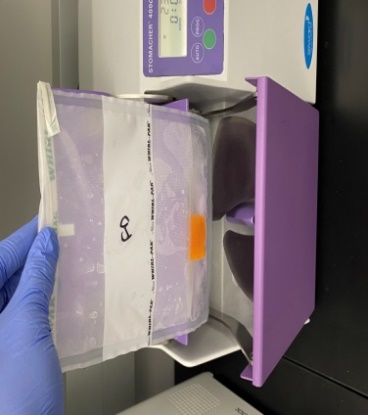 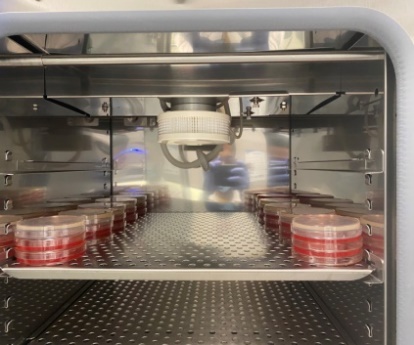 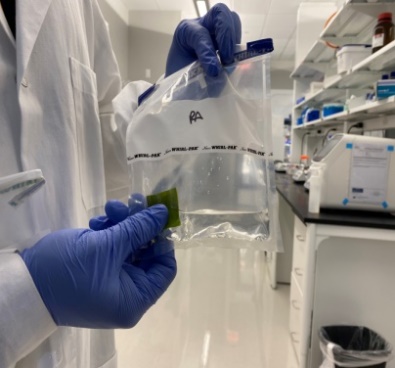 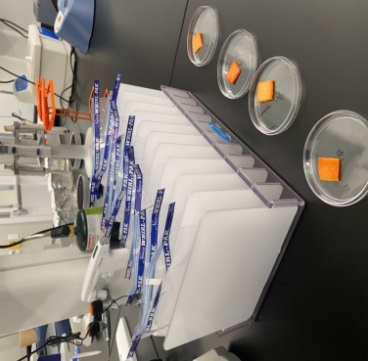 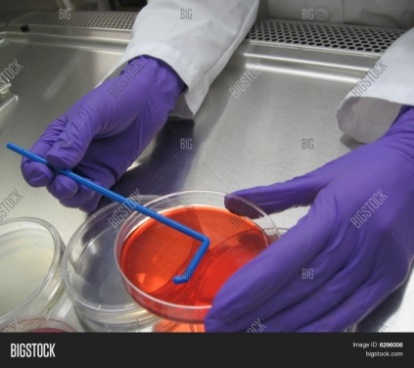 Incubate plates at 37 C for 24 hrs
Collection of samples at respective time intervals
Plating on XLD and TSAN
Stomaching 230 rpm for 2 min.
Rubbing of sample for 1 min.
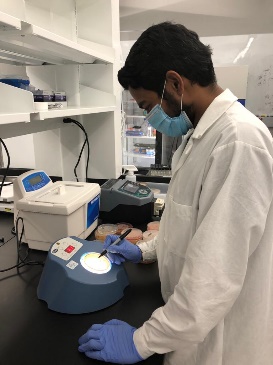 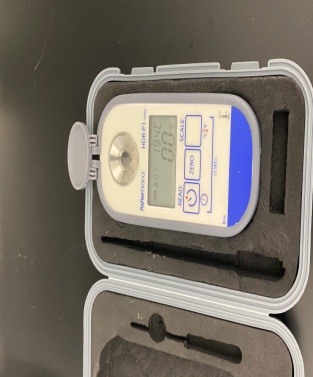 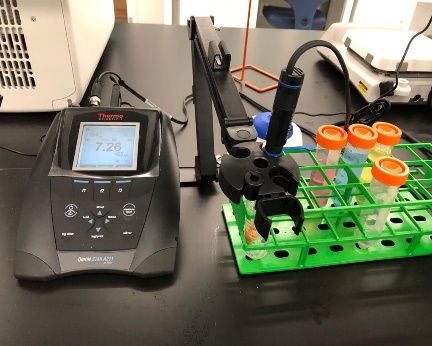 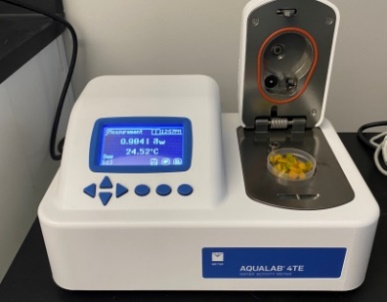 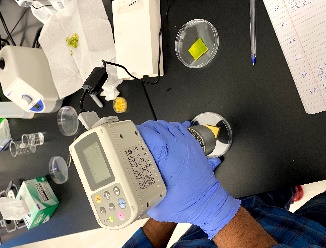 Color
Total soluble solids
Enumeration
Water activity
pH
Ph analysis
Experimental design
Test Variables
Fruit ripeness (0, 25, 50, 75, 100%)
Peel (5 ripeness levels)
Flesh (5 ripeness levels)
Temperature (4, 12, and 21ºC)
Time (0, 1, 3, 5, 7, 9, 11, and 14 days)
RH (50, 90%) 
physico-chemical properties (pH, water activity, TSS, color)

Total samples= 5 ripeness levels x 2 conditions x3 temperatures x 2 relative humidity conditions x 8 time points x 2 duplicate samples x 2 replicates  = 1920
Data analysis
Data were analyzed by ANOVA
Experimental data will be fitted to test for the predictive power and correlation among variables using different empirical models:  
Baranyi model
Modified logistic model
Polynomial model
Results & Discussion
Fig 2. Growth kinetics of Salmonella on papaya at different ripeness levels when stored at 21C and 50% RH
Fig 1. Growth kinetics of Salmonella on papaya at different ripeness levels when stored at 21C and 90% RH
Fig 3. Growth kinetics of Salmonella on papaya at different ripeness levels when stored at 12C and 90% RH
Fig 3. Growth kinetics of Salmonella on papaya at different ripeness levels when stored at 4C and 90% RH
Physico-chemical properties
Table 1. pH at different storage conditions and ripeness levels
Table 2. Total soluble solids content at different storage conditions and ripeness levels
Table 4. Color (L values) at different storage conditions and ripeness levels
Table 3. Water activity at different storage conditions and ripeness levels
Summary of major findings
Increase in storage temperature from 4 to 21C and RH from 50 to 90% increased the survival of Salmonella 

Growth of Salmonella is less pronounced at lower temperatures and relative humidity levels 

Fruit ripeness level showed significant effect on the survival of pathogen. Less ripe fruits mitigated the growth compared 100% ripe fruit

pH and TSS levels increased while aw levels decreased during the storage which had an impact on the survival of Salmonella

Follow-up studies will be focused on developing predictive models and investigating natural antimicrobial compounds as an intervention
Acknowledgements
Dr. Veerachandra K. Yemmireddy (Major professor)

Mr. Juan Carlos, Chula Brands


UTRGV & College of Sciences
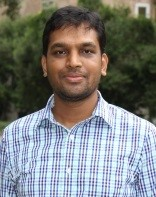 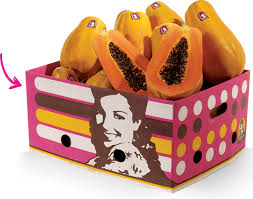